West Virginia Risk Explorer Architecture
Logo
GSU = Geographic Scale Unit
Mobile Friendly
Scales = State, Regional Council, County, Community, Unincorporated Area, Incorporated Place, Watershed, River/Stream, Building (Reports Only)
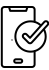 Separate tab
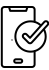 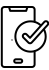 * User Shared Links: Maps, Reports, or Catalog Query Web URLs
External Links
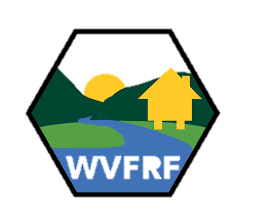 West Virginia
Flood Resiliency
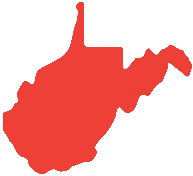 View Reports
View Map
Learn More
West Virginia Risk Explorer
About
RE
West Virginia Risk Explorer
Landing page similar to NRI
A localized exploration tool for understanding riverine flood risk at nine geographic scales of analysis
View Reports
View Map
Flood Visualizations
Dashboard
Hazard Library
Access Data
Benefits
Other Risk Tools
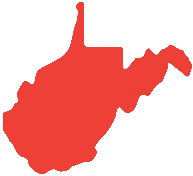 View Reports
View Map
Learn More
West Virginia Risk Explorer
About
RE
Select Map Type
Select Indicator
Select Geographic Scale
Select Geographic Unit
Help
County Scale
Cumulative Index
ALL
Percent Ranks
Compare Risk
Values
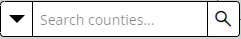 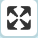 Find a county or address
Flood Risk Level:
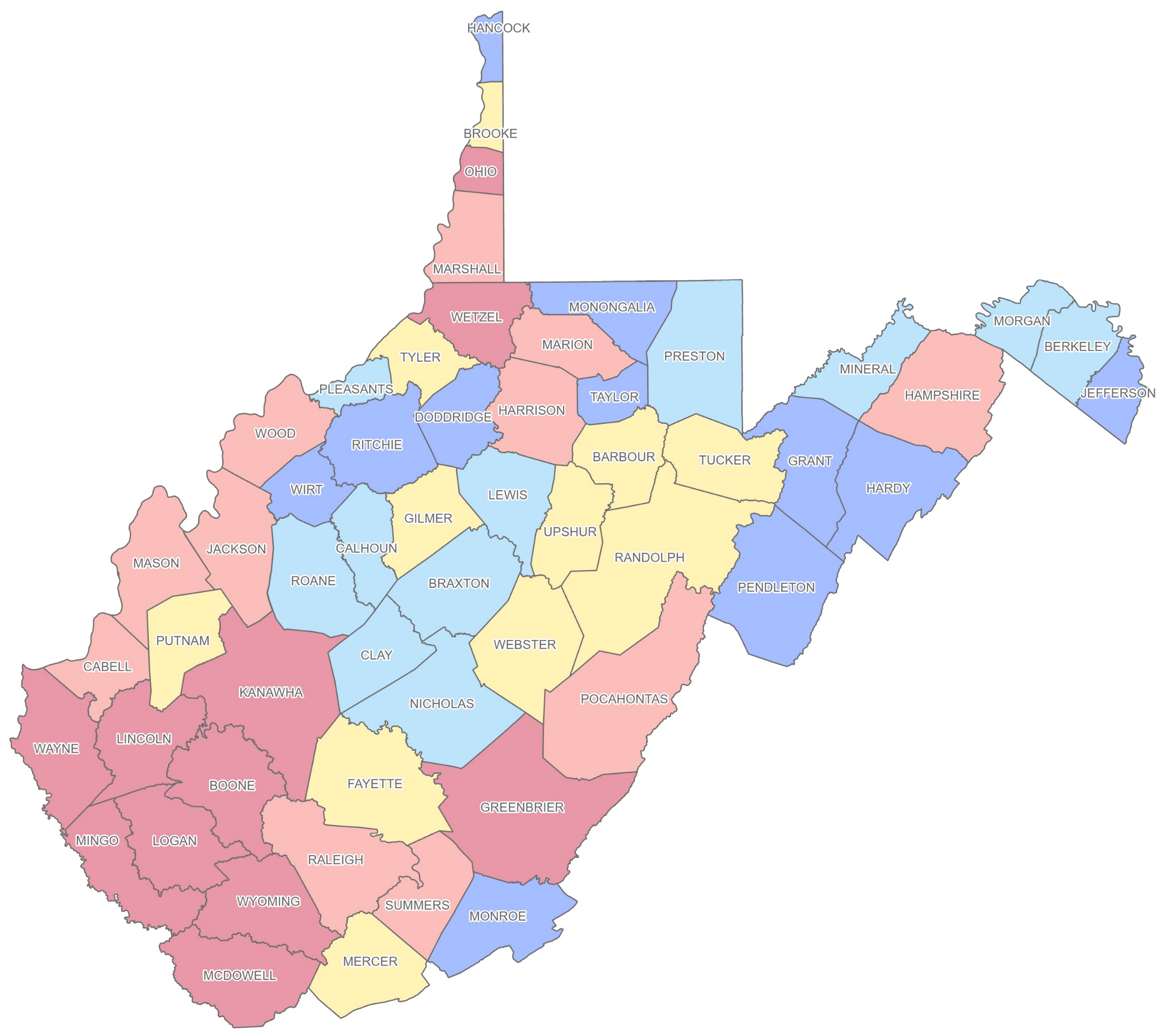 Very High
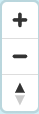 Relatively High
Moderate
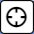 Relatively Low
Very Low
Change Base Map
Legend
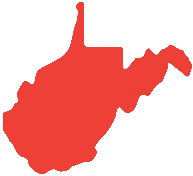 View Reports
View Map
Learn More
West Virginia Risk Explorer
About
RE
Select Map Type
Select Indicator
Select Geographic Scale
Select Geographic Unit
Help
County Scale
Cumulative Index
ALL
Percent Ranks
Compare Risk
Values
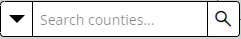 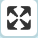 Cumulative Index
Floodplain Area 
Floodplain Length
Flood Declared Disasters
Flood Depth Median
Building Floodplain Count
Building Floodway Count
Building Floodplain Ratio
Building Density
Building Median Value
Bldg. Mobile Homes Ratio
Bldg. Subgrade Basements Ratio
Find a county or address
Flood Risk Level:
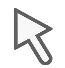 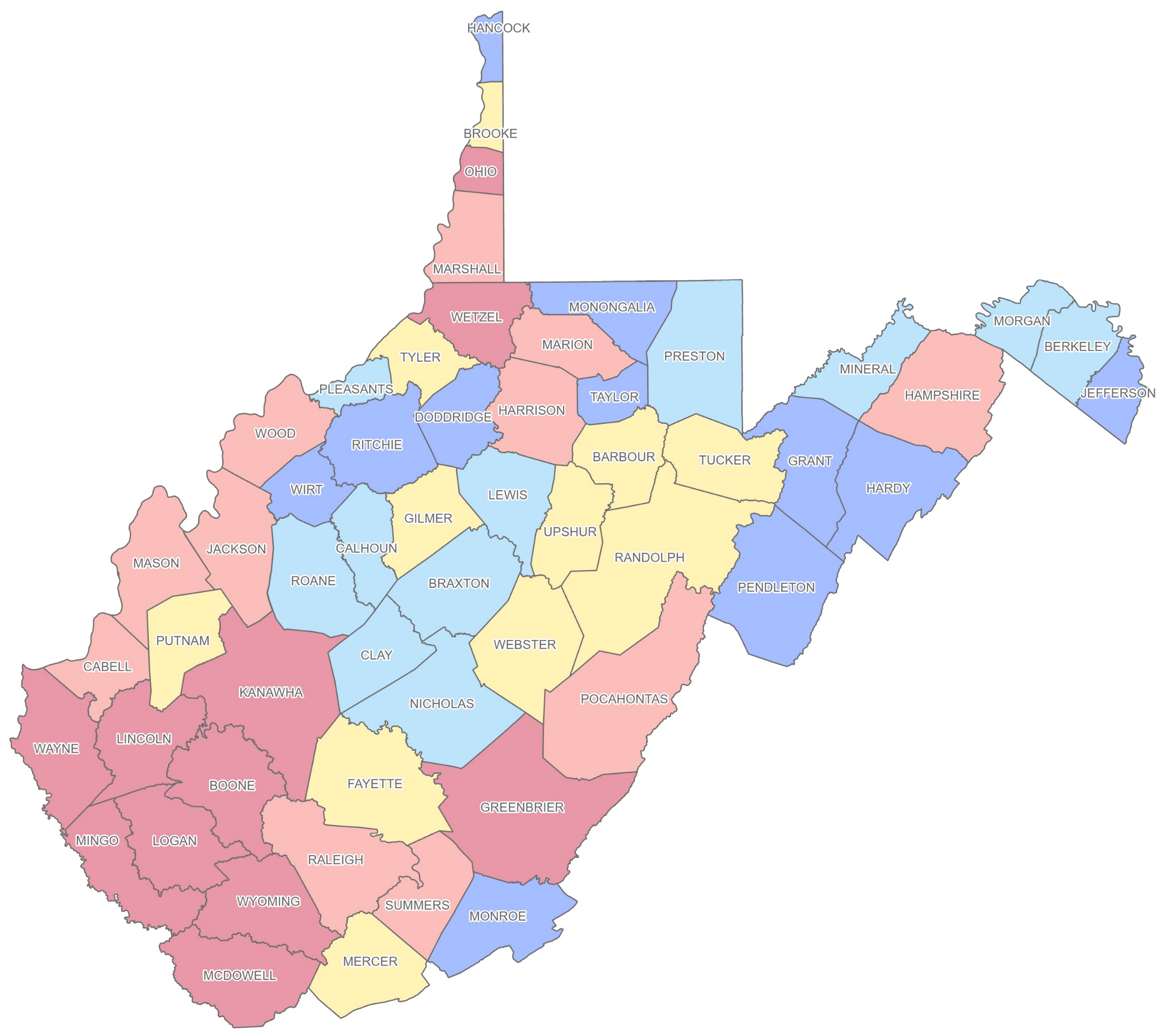 Very High
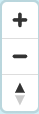 Relatively High
Moderate
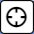 Relatively Low
Very Low
Change Base Map
Legend
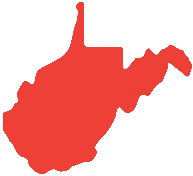 View Reports
View Map
Learn More
West Virginia Risk Explorer
About
RE
Select Map Type
Select Indicator
Select Geographic Scale
Select Geographic Unit
Help
County Scale
Cumulative Index
ALL
Percent Ranks
Compare Risk
Values
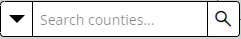 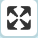 State
PDC Region
County
Community
Incorporated Place
Unincorporated Area
Watershed
Major Stream
Find a county or address
Flood Risk Level:
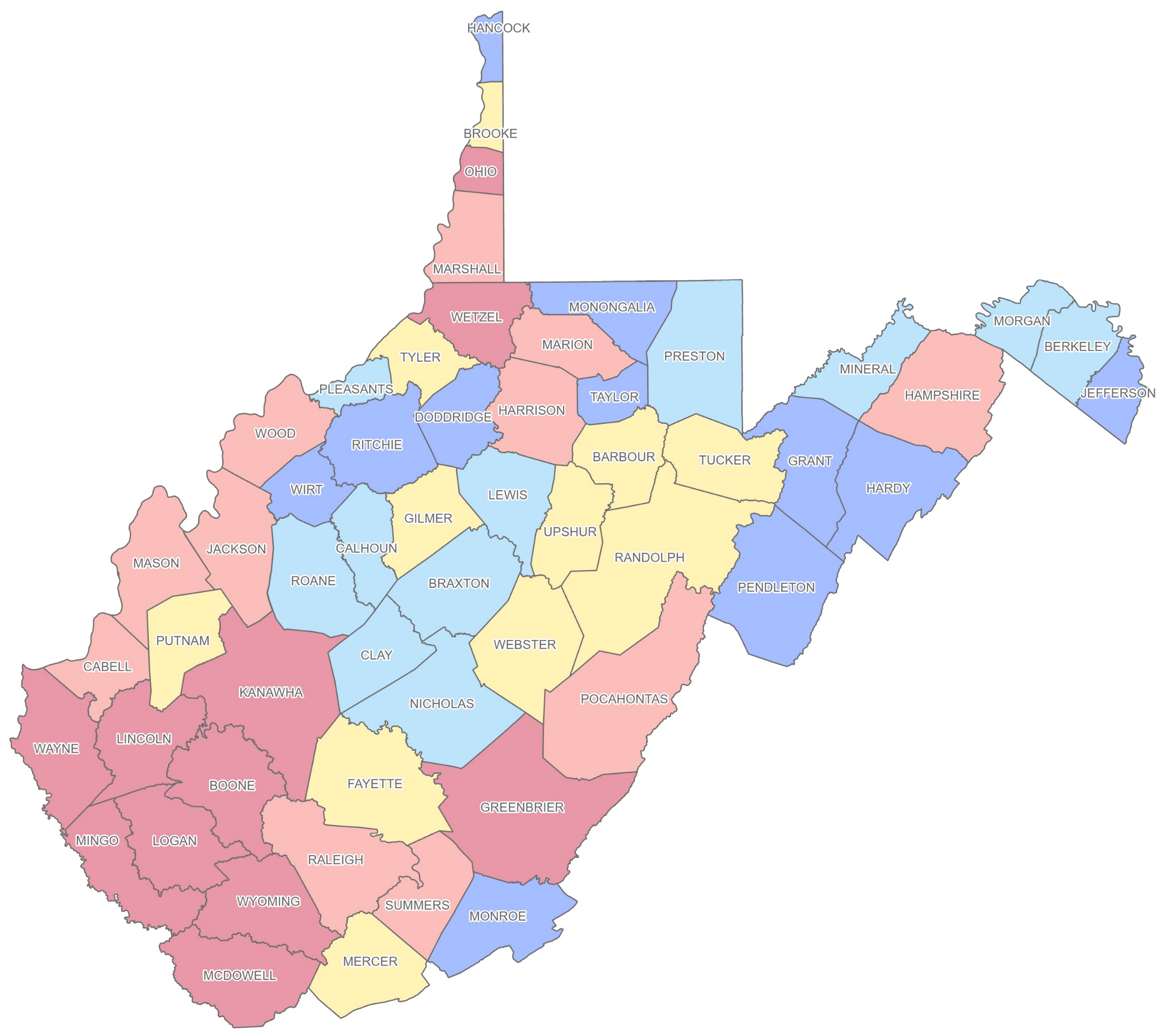 Very High
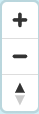 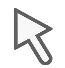 Relatively High
Moderate
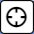 Relatively Low
Very Low
Change Base Map
Legend
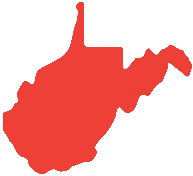 View Reports
View Map
Learn More
West Virginia Risk Explorer
About
RE
Select Map Type
Select Indicator
Select Geographic Scale
Select Geographic Unit
Help
County Scale
Cumulative Index
ALL
Percent Ranks
Compare Risk
Values
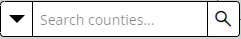 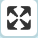 Find a county or address
Flood Risk Level:
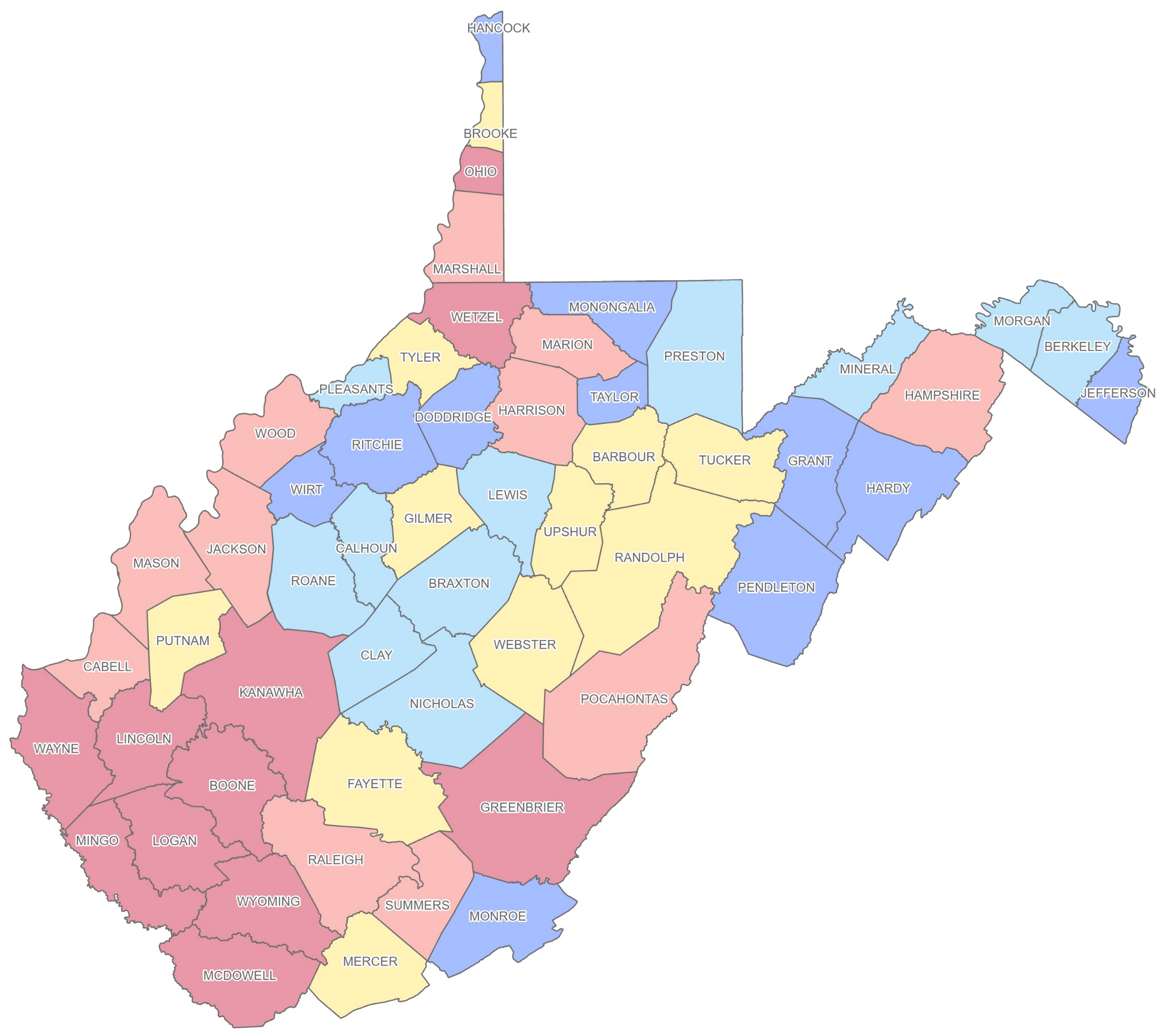 Very High
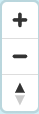 Relatively High
Moderate
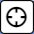 Relatively Low
Very Low
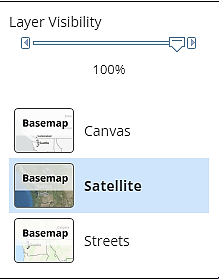 Change Base Map
Legend
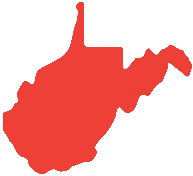 View Reports
View Map
Learn More
West Virginia Risk Explorer
About
RE
Select Map Type
Select Indicator
Select Geographic Scale
Select Geographic Unit
Help
County Scale
Cumulative Index
LOGAN
Percent Ranks
Compare Risk
Values
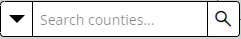 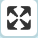 Find a county or address
Flood Risk Level:
Logan County, WV
Region 2
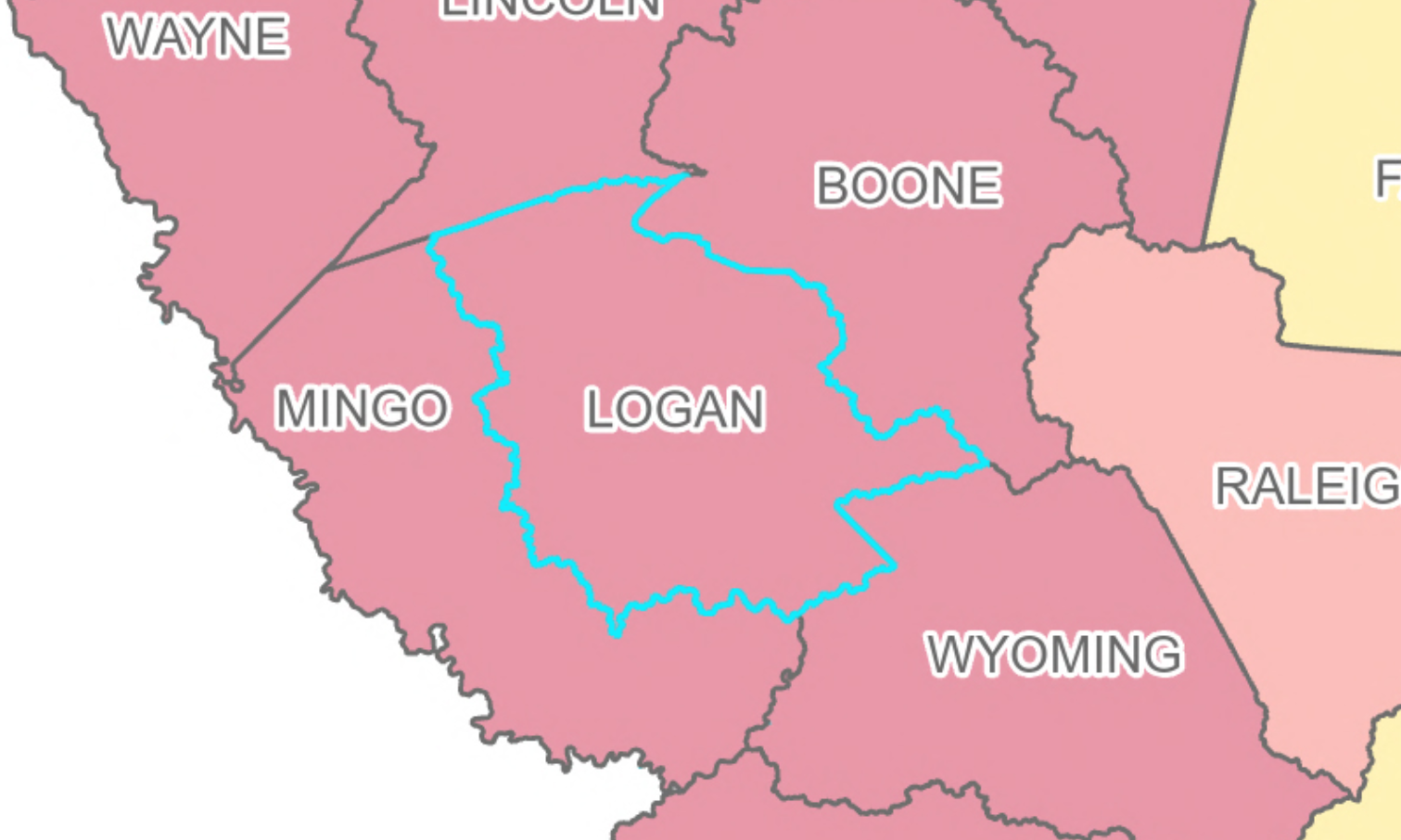 View Report
Very High
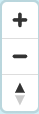 Relatively High
Cumulative Flood Risk Score  94.4%   VERY HIGH
Rank in 55 counties  4th

For 12 of 25 risk indicators among the top 10% counties.
For 15 of 25 risk indicators among the top 20% counties.
Moderate
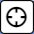 Relatively Low
High-Risk
All
Very Low
High-Risk Indicators
Value
Percent Rank
More Info.
Flood Declared Disasters
27
96.2%
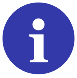 Building Floodplain Count
4,498
98.1%
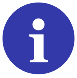 Building Floodway Count
961
98.1%
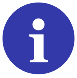 Building Floodplain Ratio
17.8%
94.4%
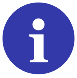 Building Density
0.81
98.1%
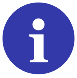 Bldg. Mobile Homes Ratio
35.5%
87.0%
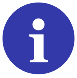 Essential Facilities
18
88.8%
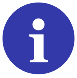 Roads Inundated Ratio
14.6%
96.2%
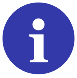 Community Assets Non-Historical
115
96.2%
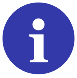 Bldg. Substantial Damage Count
306
92.5%
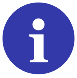 Change Base Map
Legend
Bldg. Previous Damage Claims
2,418
98.1%
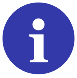 Repetitive Loss Structures
1,110
98.1%
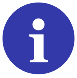 Population in Floodplain Ratio
33.8%
94.4%
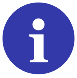 Population Displaced Ratio
23.0%
96.2%
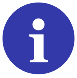 WV Social Vulnerability Index
88.9%
88.9%
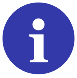 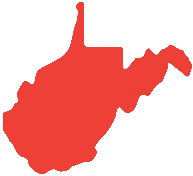 View Reports
View Map
Learn More
West Virginia Risk Explorer
About
RE
Select Map Type
Select Indicator
Select Geographic Scale
Select Geographic Unit
Help
County Scale
Cumulative Index
LOGAN
Percent Ranks
Compare Risk
Values
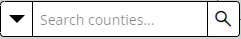 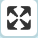 Cumulative Index
Floodplain Area 
Floodplain Length
Flood Declared Disasters
Flood Depth Median
Building Floodplain Count
Building Floodway Count
Building Floodplain Ratio
Building Density
Building Median Value
Bldg. Mobile Homes Ratio
Bldg. Subgrade Basements Ratio
Find a county or address
Flood Risk Level:
Logan County, WV
Region 2
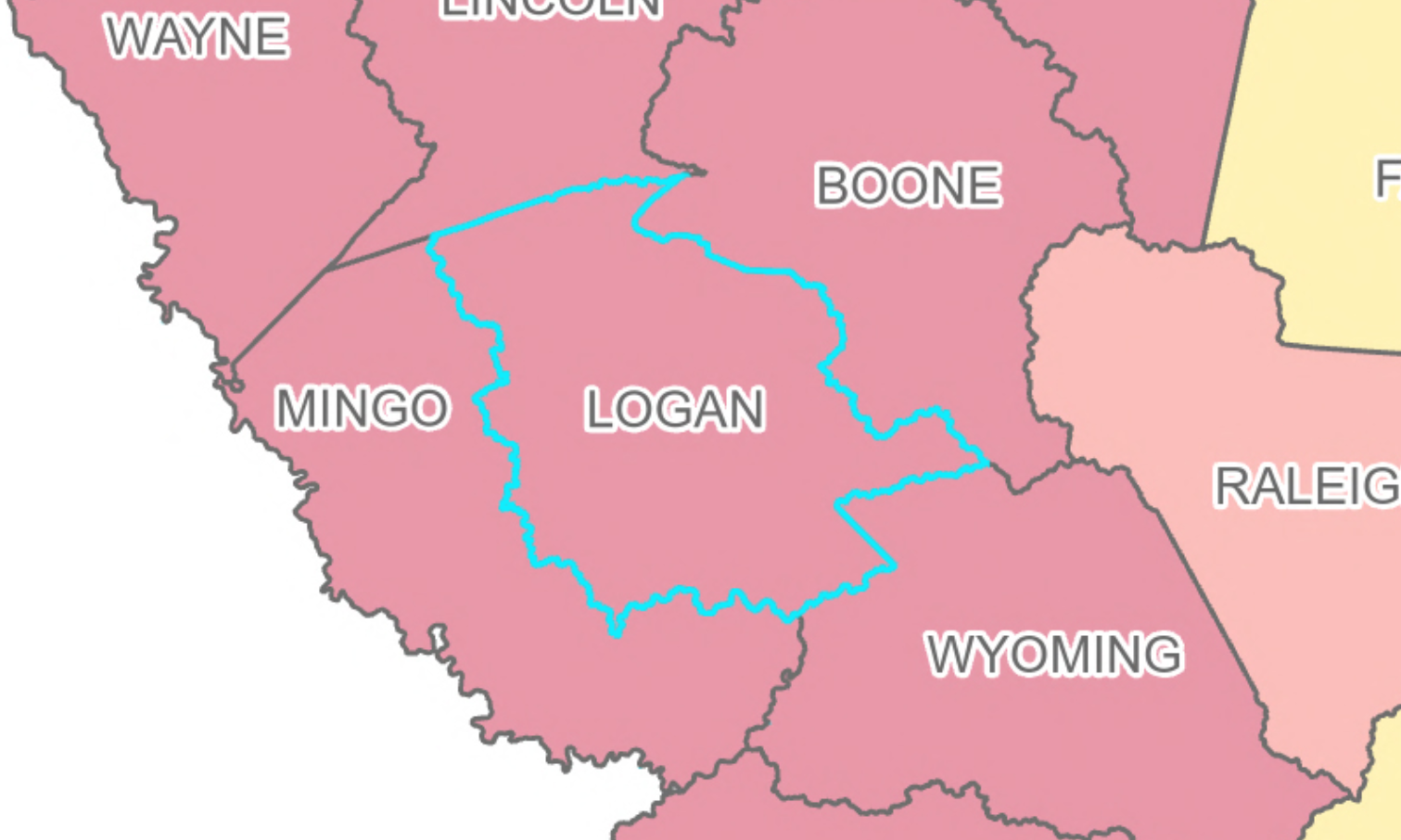 View Report
Very High
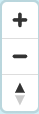 Relatively High
Cumulative Flood Risk Score  94.4%   VERY HIGH
Rank in 55 counties  4th

For 12 of 25 risk indicators among the top 10% counties.
For 15 of 25 risk indicators among the top 20% counties.
Moderate
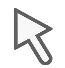 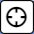 Relatively Low
High-Risk
All
Very Low
High-Risk Indicators
Value
Percent Rank
More Info.
Flood Declared Disasters
27
96.2%
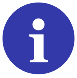 Building Floodplain Count
4,498
98.1%
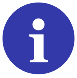 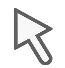 Building Floodway Count
961
98.1%
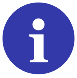 Building Floodplain Ratio
17.8%
94.4%
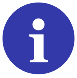 Building Density
0.81
98.1%
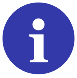 Bldg. Mobile Homes Ratio
35.5%
87.0%
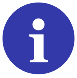 Essential Facilities
18
88.8%
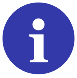 Roads Inundated Ratio
14.6%
96.2%
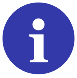 Community Assets Non-Historical
115
96.2%
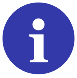 Bldg. Substantial Damage Count
306
92.5%
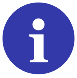 Change Base Map
Legend
Bldg. Previous Damage Claims
2,418
98.1%
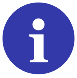 Repetitive Loss Structures
1,110
98.1%
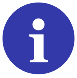 Population in Floodplain Ratio
33.8%
94.4%
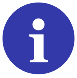 Population Displaced Ratio
23.0%
96.2%
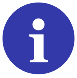 WV Social Vulnerability Index
88.9%
88.9%
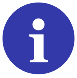 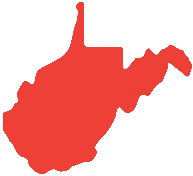 View Reports
View Map
Learn More
West Virginia Risk Explorer
About
RE
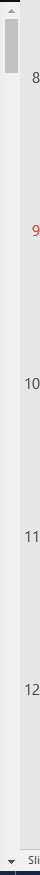 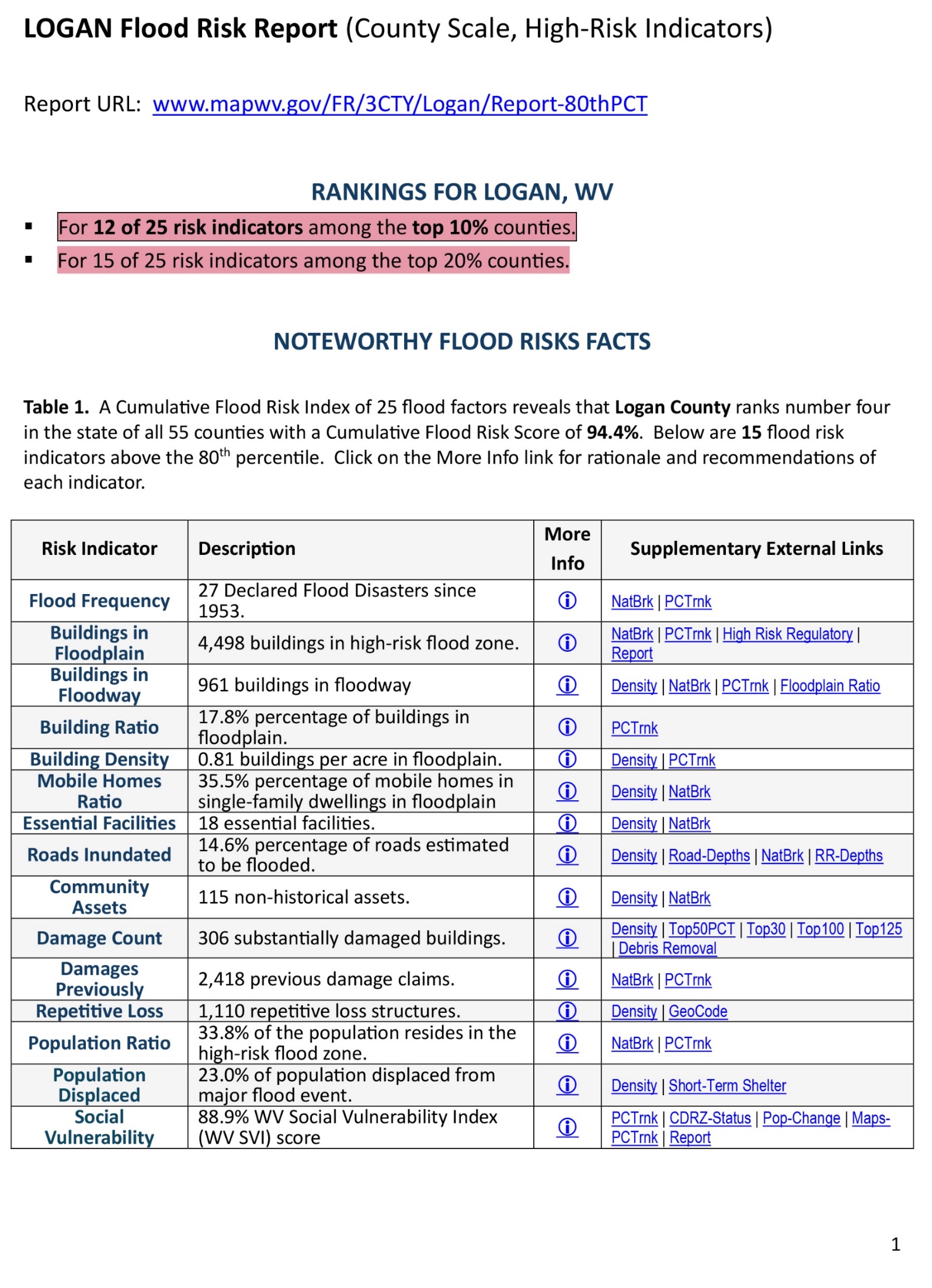 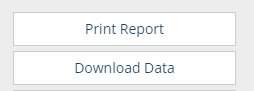 High-Risk Indicators Report
All Risk Indicators Report
Risk Comparison Report 
Full Risk Data Report
Building Level Report (on request)
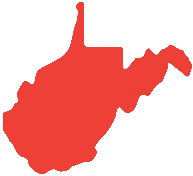 View Reports
View Map
Learn More
West Virginia Risk Explorer
About
RE
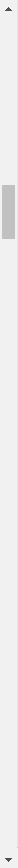 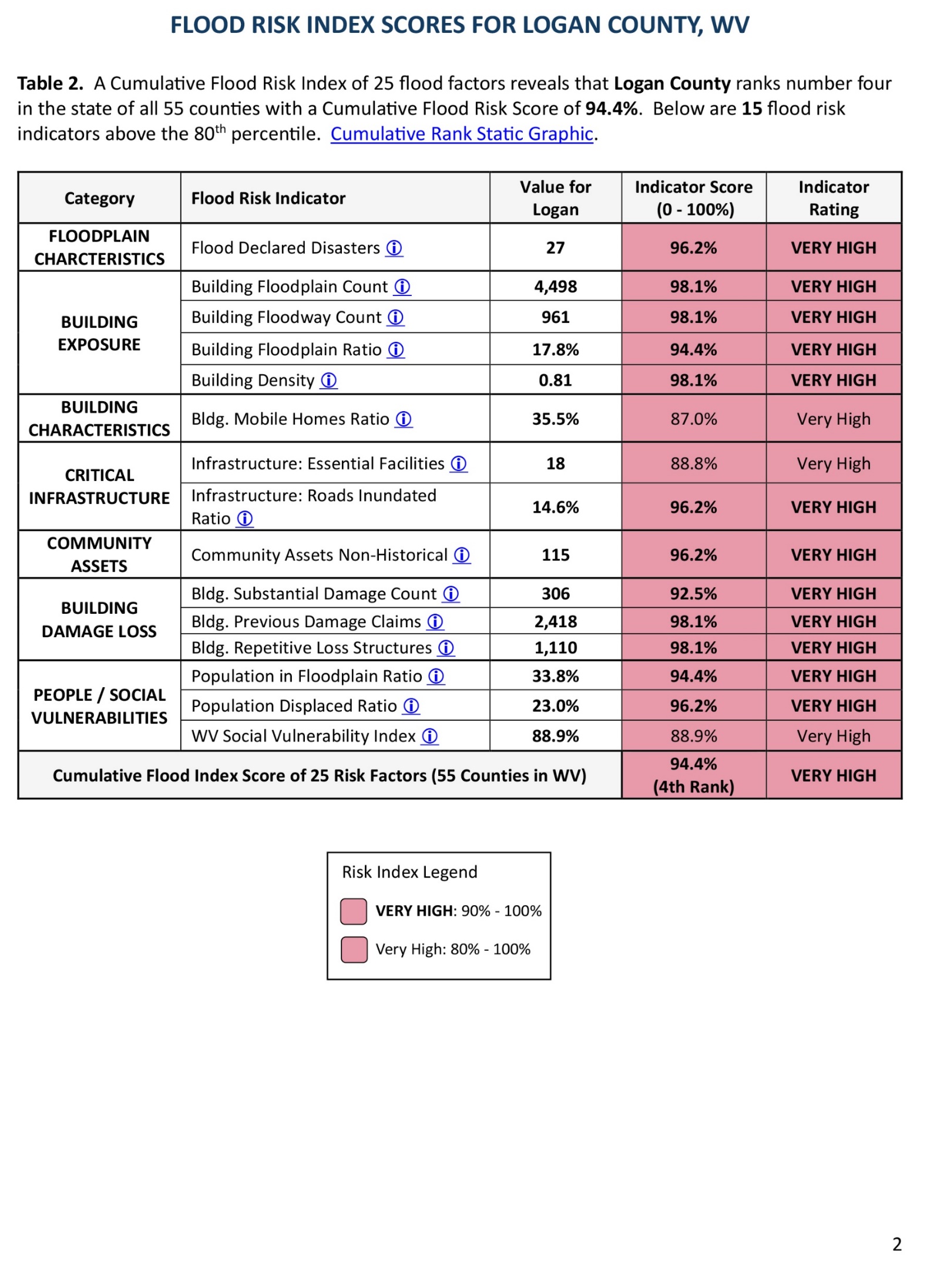 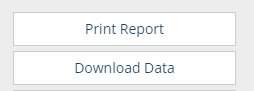 High-Risk Indicators Report
All Risk Indicators Report
Risk Comparison Report 
Full Risk Data Report
Building Level Report (on request)
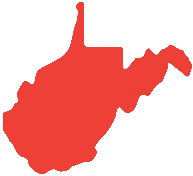 View Reports
View Map
Learn More
West Virginia Risk Explorer
About
RE
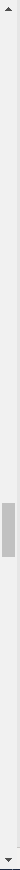 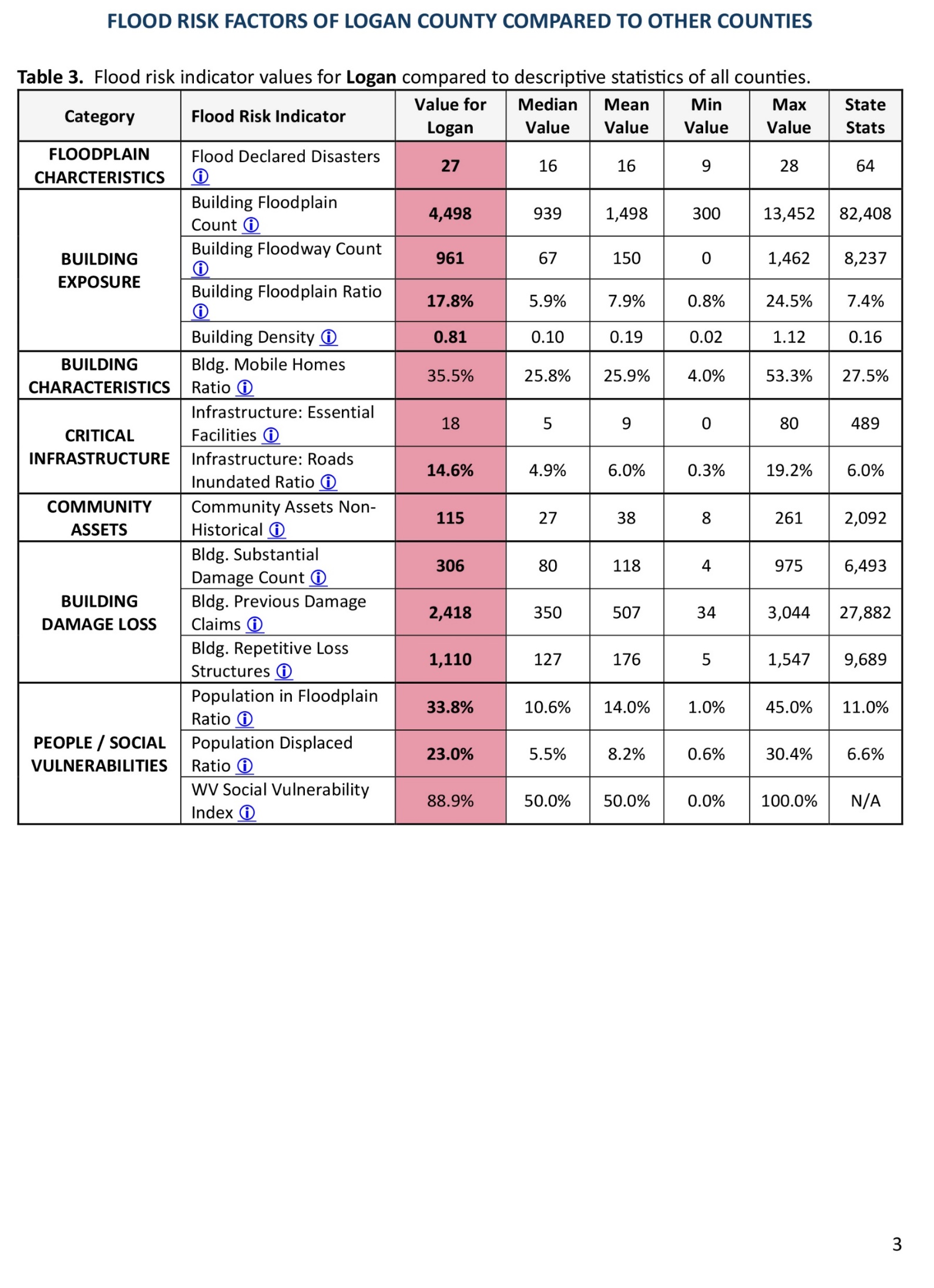 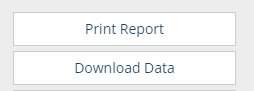 High-Risk Indicators Report
All Risk Indicators Report
Risk Comparison Report 
Full Risk Data Report
Building Level Report (on request)
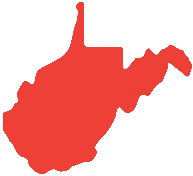 View Reports
View Map
Learn More
West Virginia Risk Explorer
About
RE
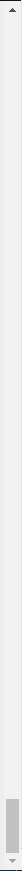 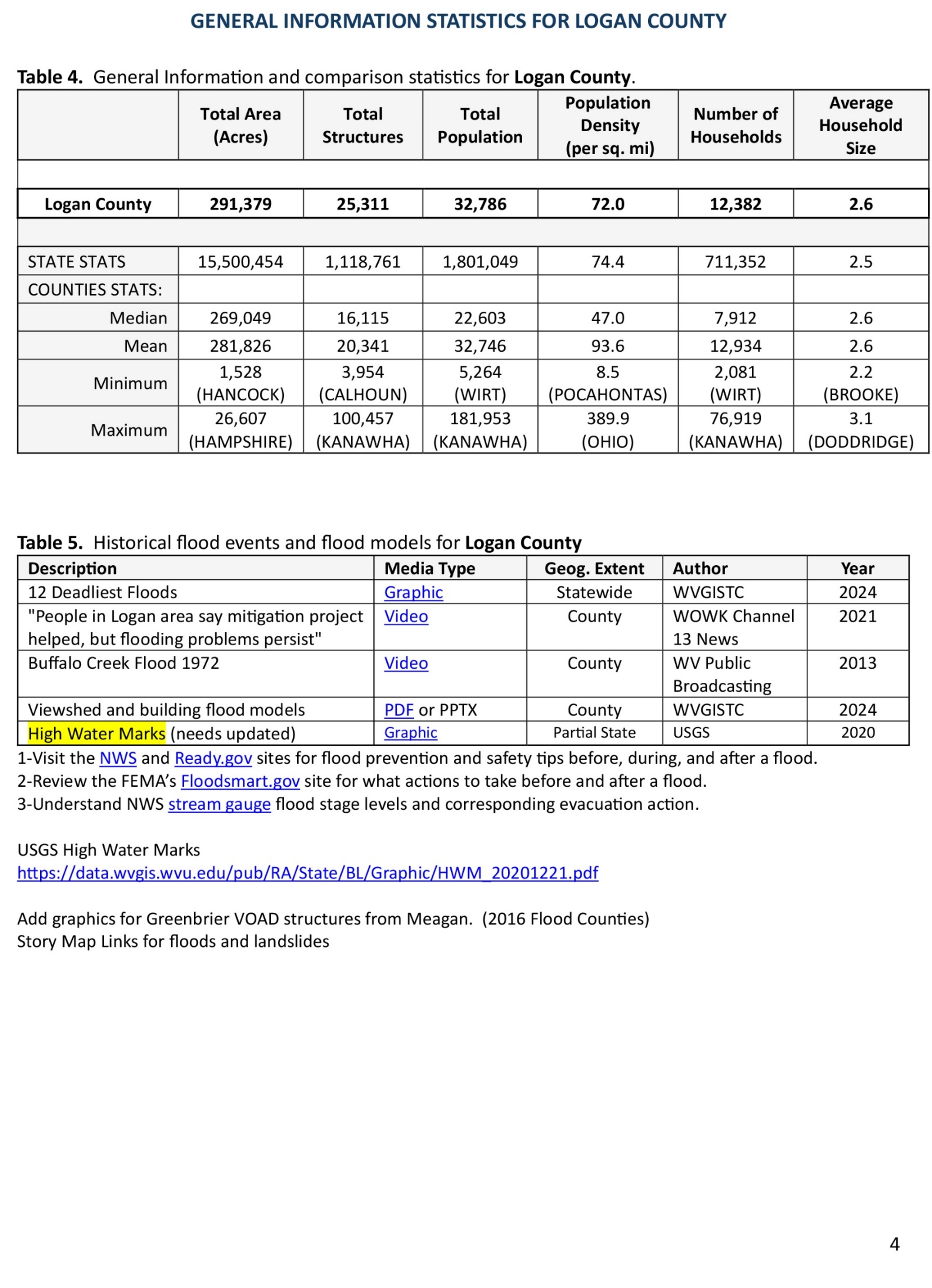 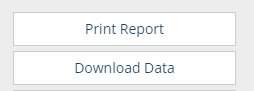 High-Risk Indicators Report
All Risk Indicators Report
Risk Comparison Report 
Full Risk Data Report
Building Level Report (on request)
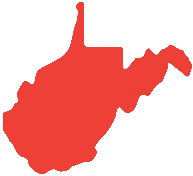 View Reports
View Map
Learn More
West Virginia Risk Explorer
About
RE
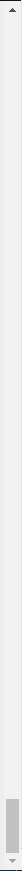 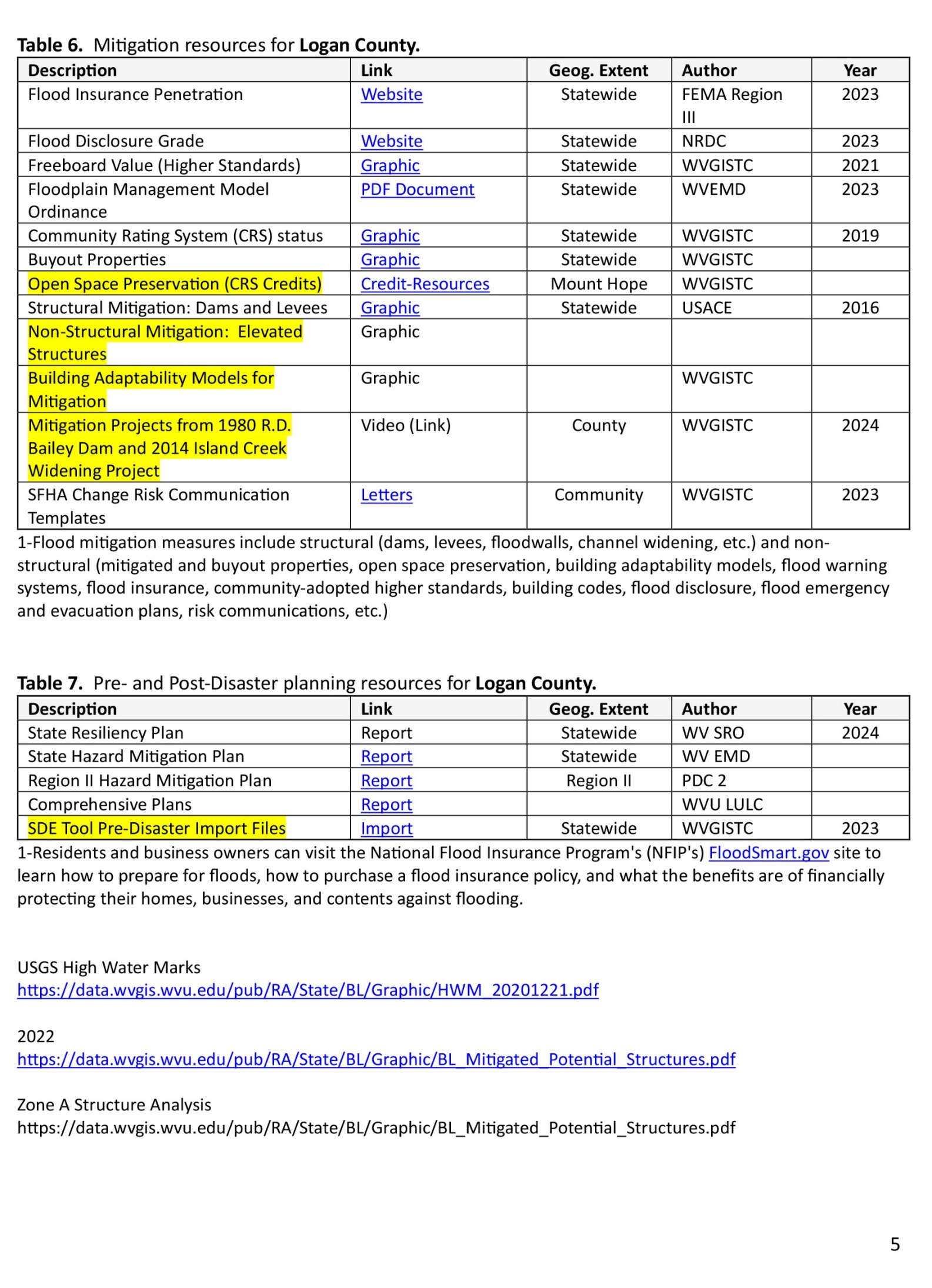 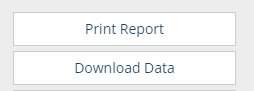 High-Risk Indicators Report
All Risk Indicators Report
Risk Comparison Report 
Full Risk Data Report
Building Level Report (on request)
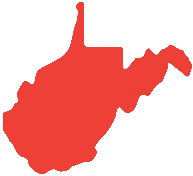 View Reports
View Map
Learn More
West Virginia Risk Explorer
About
RE
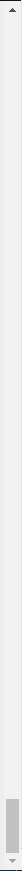 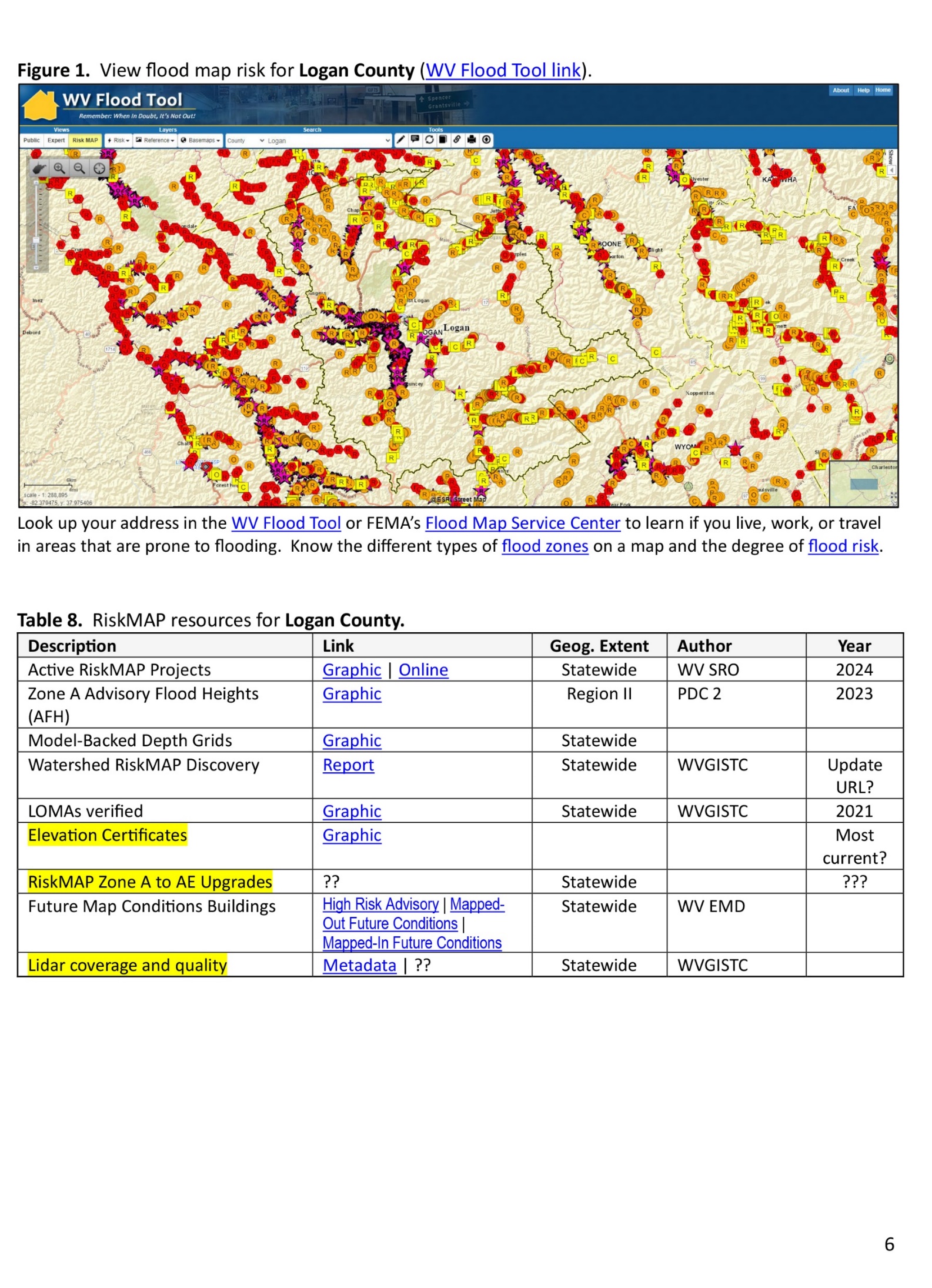 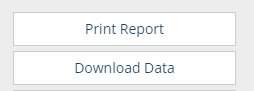 High-Risk Indicators Report
All Risk Indicators Report
Risk Comparison Report 
Full Risk Data Report
Building Level Report (on request)
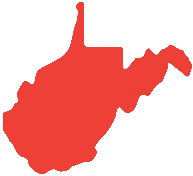 View Reports
View Map
Learn More
West Virginia Risk Explorer
About
RE
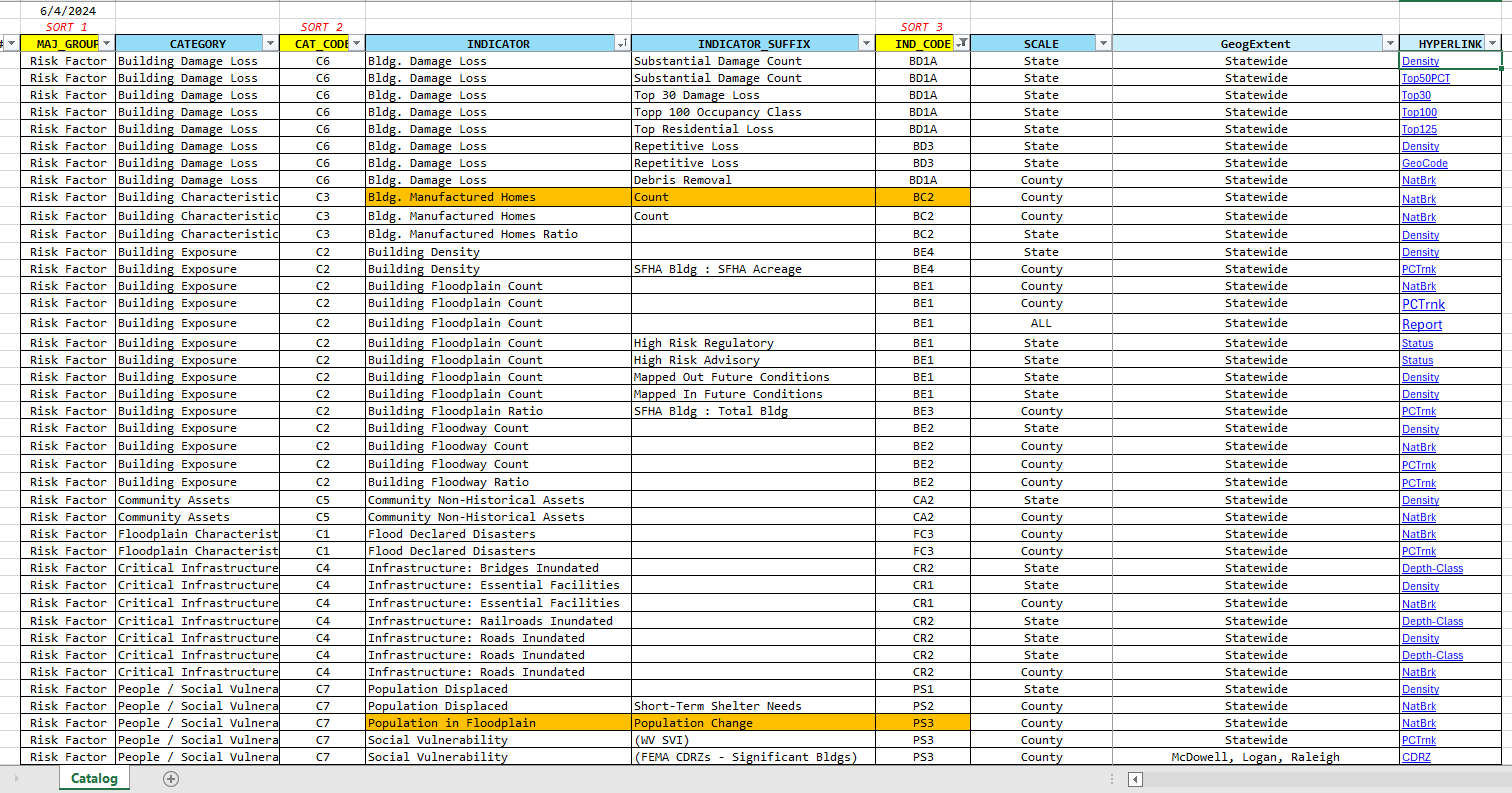